MVTX Status and Plan
Camelia, Grazyna and Ming
09/24/2020
sPHENIX L2 Project Meeting
9/24/20
MVTX Status @sPHENIX L2
1
Project Status & Plan
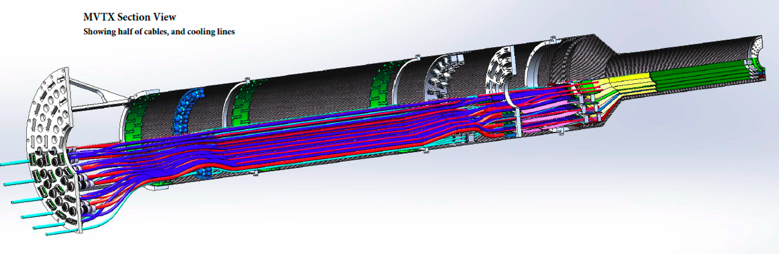 Mechanical design and vendor selection
WorkShape (France) won the competition to fabricate the carbon structures 
3 vendors responded, including LBNL and one commercial company in CA
Experience, cost and schedule - within MVTX projected budget
First test article (one layer of EndWheels) by the end of November this year
Setup FAB account at MIT, ready to make the first payment (~30% of the first article, ~EU$15K)
Production Readiness Review planned, ~early December, 2020  
Full production complete  in April 2021 (15~17 weeks)
Cooling system designed, v2
Piping & Instru. Diagram sent to BNL this week for OK/discussion before purchases
Cooling plant tests at BNL to decide on the needed customization
Insertion system design and mockup in progress

Readout and control electronics production 
 All 30 power boards assembled and tested at LBNL
 60 RUs and cooling plates produced and arrived at ORNL for testing 
Testbench setup in progress, all testing done by the end of November at ORNL
RU and FELIX firmware/software updated
Full readout chain system test
LANL – restart lab work, paperwork submitted for COVID-19 approval
ORNL -   will receive one FELIX card soon from BNL

Stave production and transportation 
Good progress at CERN, 25+ produced (50% MVTX), complete ~Jan 2021
Transport case produced, stave QA test bench under preparation at LBNL
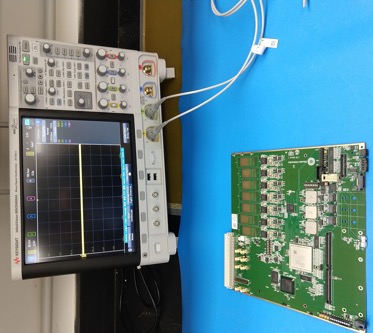 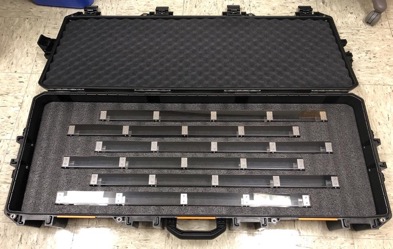 RU Test @ORNL
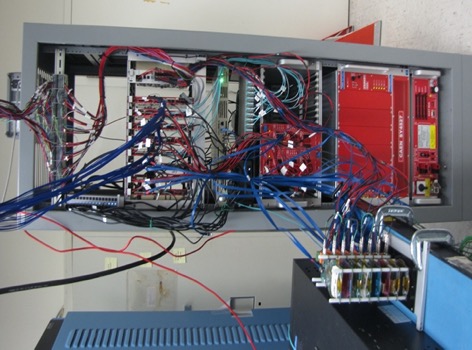 Stave transportation 
case produced @LBNL
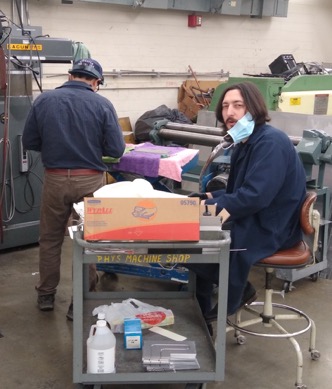 8-chip/stave full readout & 
control system @LANL
Cooling plate production at UT-Austin Machine shop
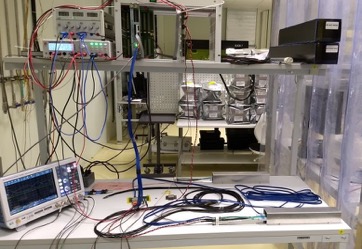 Stave test station @ LBNL
9/24/20
MVTX Status @sPHENIX L2
2
Reported at 09/17/2020
Stave production meeting
- Next meeting in 3 weeks
25 golden staves ready for shipping;
2nd batch of 6 staves ready for metrology, and final tests in next week or two
Plan at CERN: 
- Continue ~10staves/month, finish 84 staves ~ Jan 2021; expect no impact on detector  assembly work at LBNL

CERN can hold ~40 staves for   ~5 weeks;
- We need to get them to US soon, working with CERN to test commercial transportation options
9/24/20
MVTX Status @sPHENIX L2
3
Issues and Concerns
Pre-COVID19 Schedule
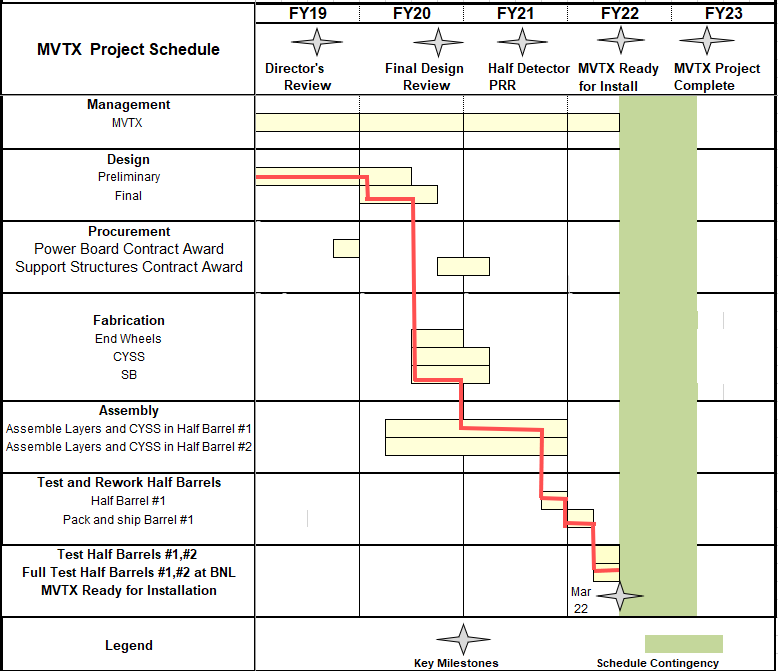 Schedule delays due to COVID-19
Carbon structure production and test/QA
3~4 months delay in detector design and prototyping
FDR(7/2020) postponed to ~Dec. 2020 
Detector assembly work
Lab access at LBNL, schedule etc.
Stave transportation plan change
Commercial option, expect no impact on assembly 
Tight schedule for the installation, May 2022 

Funding for FY21
Need to use some contingency reserve for engineering work 
MIT and LANL 
ORNL – to support RU and other electronics test work
Previously assigned to UT-A, under Jo’s responsibility
Draft SOW ready for review
Today
9/24/20
MVTX Status @sPHENIX L2
4